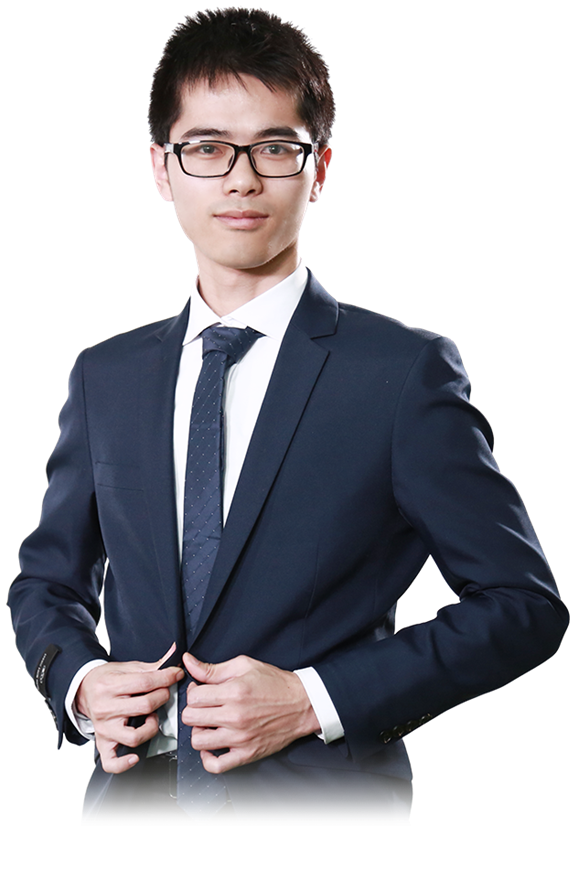 资金消息共振
锁定强势风口
3月22日 20:15
张明科
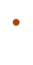 执业编号:A1120619100001
经传多赢投资顾问，从事金融研究、证券分析多年，对主力操盘行为有很强的认知，熟悉中小投资者的操作和心理特点，擅长用资金推动论和波段理论把握短线、中线个股。
01/
02/
03/
04/
行情分析
消息共振，锁定强势方向
如何高效选共振股？
课堂小结
行情分析
大盘-情绪和仓位的判断
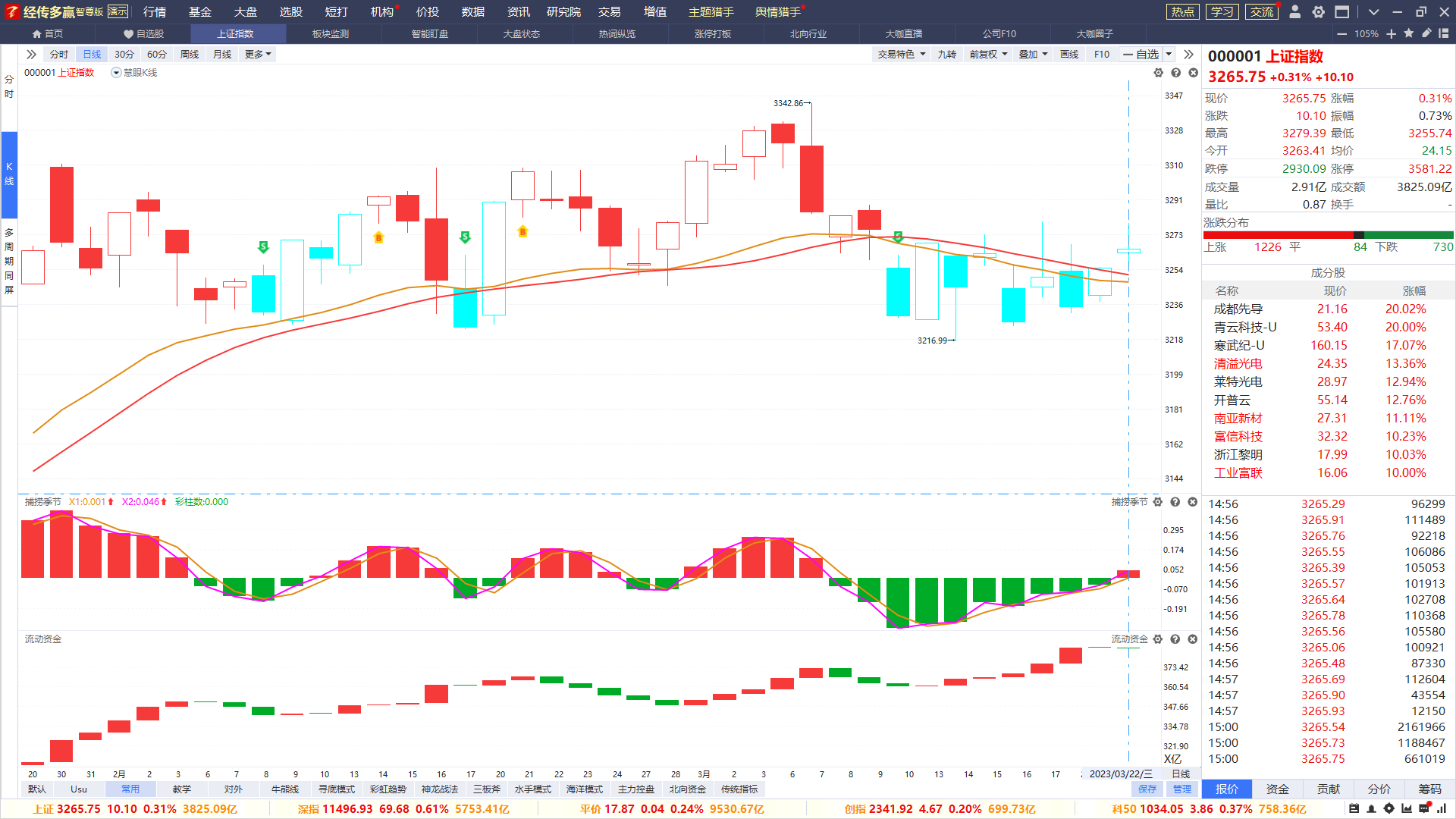 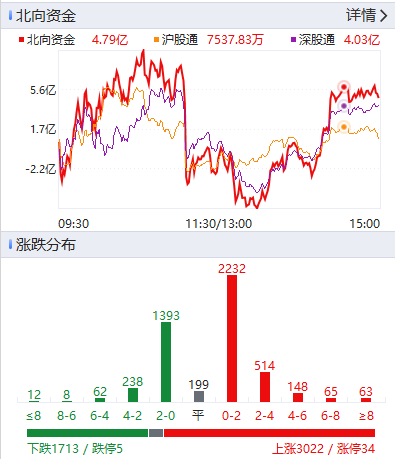 支撑压力：目前大盘支撑位为辅助线，压力位3300，前期4次失守3300，周四周五的最高预期为冲击3300，盘整；
资金量能：两市9530亿，增量，总体的量能持续度较好，短线中线操作有较好的机会延续度；
节奏：周四进入金叉后期，也随时面临冲击3300的压力，此阶段不再加仓进攻，随时等待死叉减仓。
积极关注北向行业净买额3天＞0，且在辅助线上的方向：
传媒娱乐、电子制造、机械设备、建筑装饰、国防军工
板块选择
熊线上移，可迅速筛选趋势启动向上的方向
大行业：
选出的几个均上移走强一段时间，
有回调压力，好处是个股较多
概念板块：
可以筛选金叉初期板块，
找刚启动或刚回调的，但个股可能较少
选股模式
中短线上攻向上
中/短线盈利模式皆可
三板斧、涨停复制、控盘回档等，选好板块后应用会更高效
消息共振 锁定强势方向
短线大环境向好
「热词掘金-热词纵览」板块和个股「消息共振」双勾选
既有消息热度，又有资金进驻，双双正向循环，炒作强度更大或延续度更好
按盈利模式选个股
三板斧、涨停复制、控盘回档等
消息共振选出的个股，多是以短线操作为主
不共振，尽量不选
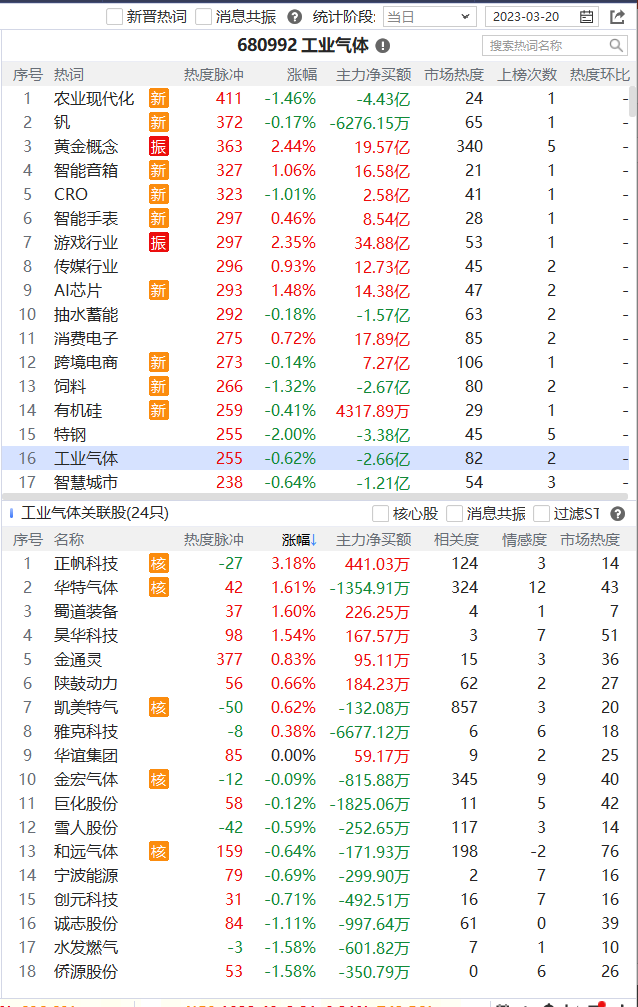 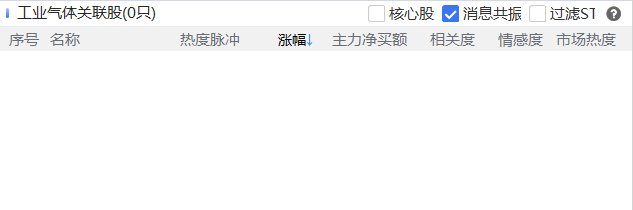 没有消息和资金加持的板块，炒作强度或延续度不够
如何高效选共振股？
1.短线大环境向好
短线上攻向上，市场短线炒作氛围热烈
短线大环境向好的状态下，消息共振的方向更多，机会更好找
选股难度增大的情况
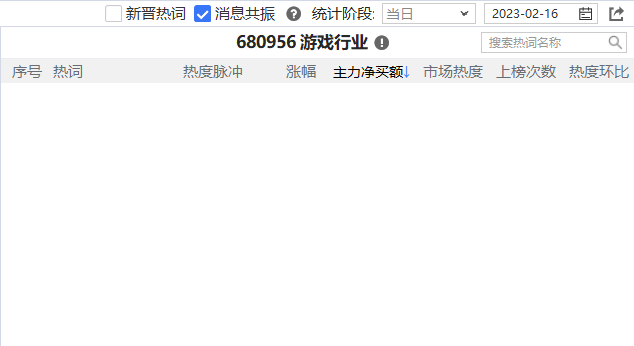 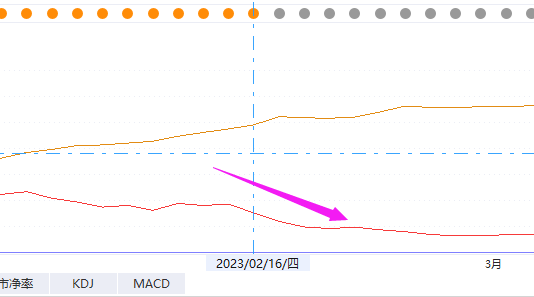 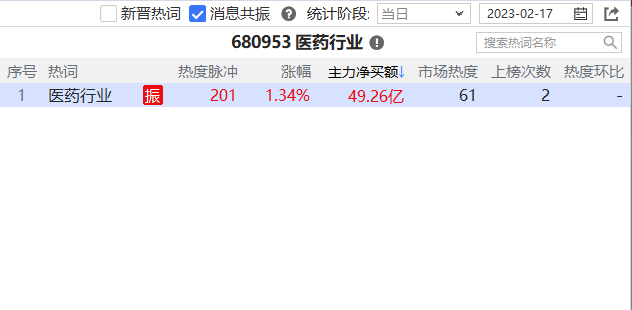 短线上攻向下，消息共振的机会就相应减少
2.巧用股池和盯盘工具
把选股结果加入自选股池
通过智能盯盘快速过滤有效个股
高效选股的本质是对功能模块、盈利模式的熟悉
更新维护优质股池
勤奋一点，就隔三差五更新鱼池
前期不符合条件的个股，今天可能就成功回档，或有大资金进攻，用盯盘工具选出
小结
小结
通过「热词纵览」的板块+个股的消息共振，简单两步即可找到市场热门机会；
当平均股价的短线上攻向上时，市场短线大环境向好，能选到更多更强的消息共振个股；
利用自选股池+智能盯盘，高效把握进攻机会。
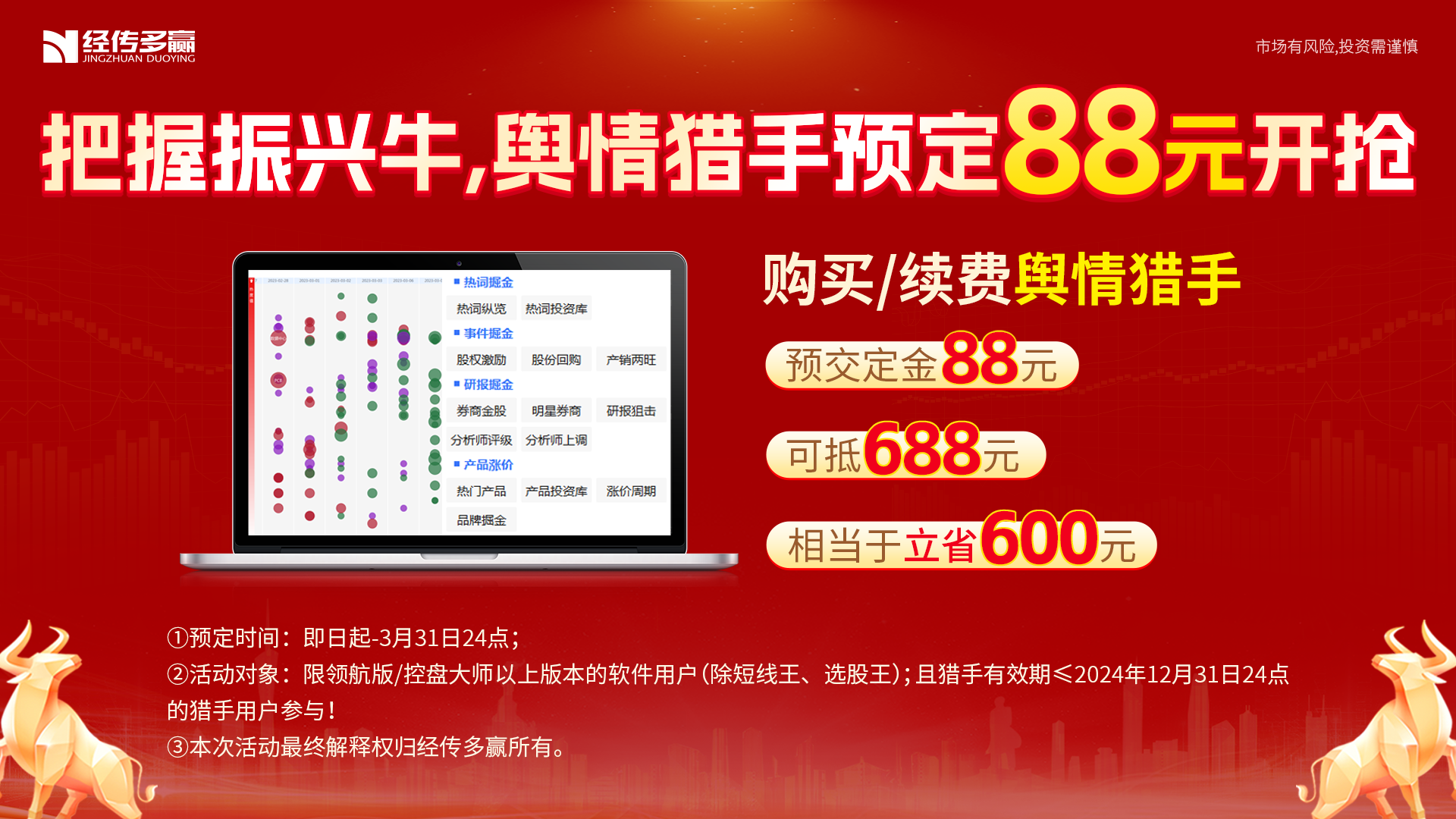 3888→3200
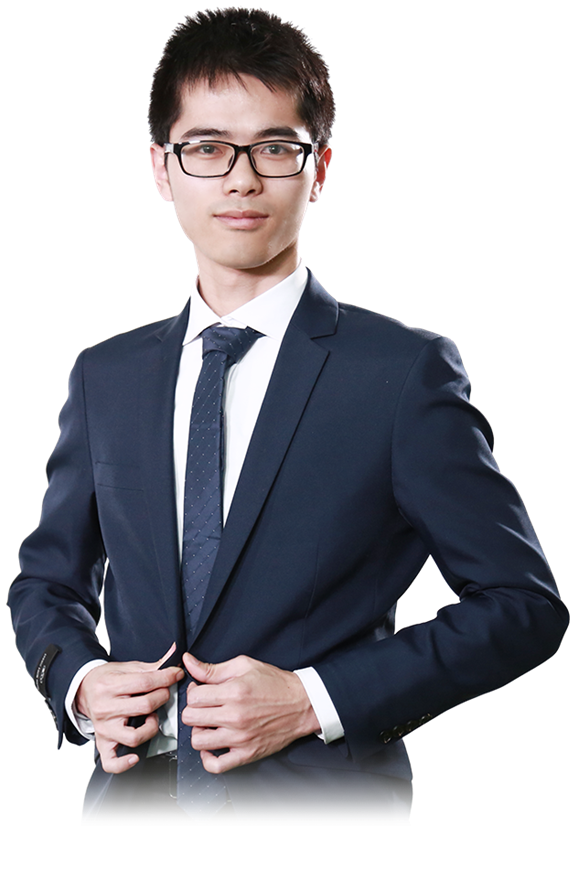 舆情三部曲
锚定畅销长销产品
3月29日 20:15
张明科
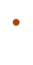 执业编号:A1120619100001
经传多赢投资顾问，从事金融研究、证券分析多年，对主力操盘行为有很强的认知，熟悉中小投资者的操作和心理特点，擅长用资金推动论和波段理论把握短线、中线个股。